Question 20
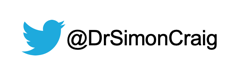 An 18 month-old boy is brought to the ED with fever and reduced neck movements. Apart from a temperature of 38.3oC he looks well and is playing happily in the ED cubicle.

On examination, he is reluctant to move his head to the left.
Questions
Q1: What is the most likely diagnosis? (1 mark)
	Retropharyngeal abscess
 
Q2: What is the justification for your conclusion (x-ray findings to support this diagnosis) (1 mark) 	
	Large retropharyngeal swelling (>1 vertebral body width)
Epiglottitis
Questions
Q3: List four (4) appropriate management steps (4 marks)
 
IV access 
Avoid upsetting child
IV antibiotics (IV augmentin or IV ceftriaxone) 
IV steroids (dexamethasone 0.15-0.6 mg/kg)
Admit (under paeds / ENT)
Analgesia (with appropriate doses for full mark)
ENT consultation
Q4: List six (6) signs would indicate worsening airway obstruction in this child? (6 marks) 

Cough
Stridor
Reduced activity
Hypoxia
Agitation
Use of accessory muscles (retraction / recession)
Drooling / inability to swallow
Change in voice
Results
33/43 (77%) passed

Mostly answered well.
Ways to improve
Correct diagnosis
Not epiglottitis
Not croup

Correct x-ray description
Not thumbprinting
Ways to improve
The child is NOT critically ill

ENT input needed

Antibiotics (ceftriaxone or augmentin)

If it is epiglottitis, then don’t stick lines in and potentially upset the child
Ways to improve
Don’t leave things blank

Signs of upper airway obstruction
6 marks on offer – make sure you put something down
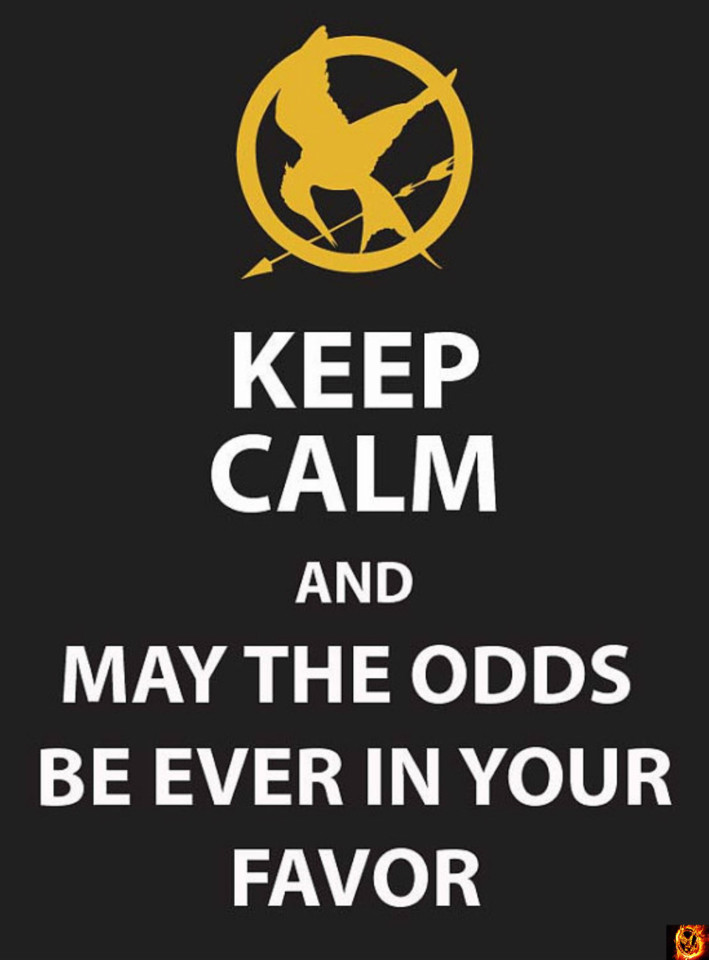